Даже один шаг приближает к цели. 
Иди!
Посмотри, никого нет рядом
Вставай и иди. К своей мечте.
Произнеси вслух   названия тех предметов, которые тебе на этом рисунке знакомы. Считай, сколько слов ты скажешь
«Защитные очки» и «перчатки» – мало!Ты знаешь не меньше 10!
Найти себя на фотографии проще, чем найти себя в себе
Вот несколько заданий из физики, которые помогут оценить, правильно ли ты выбрал направление. К мечте!
Ответы есть, по гиперссылке. Есть и кнопка возвращения назад, к заданиям.Чтобы идти вперед!
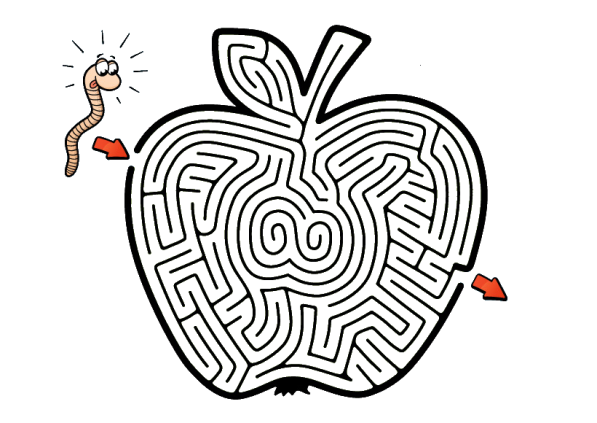 В лабиринте зашифровано 12 названий известных физических величин. Читать можно в любом направлении, кроме диагоналей.Нажимай на яблоко!
Найди  себя!
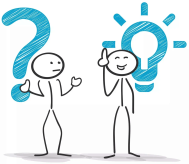 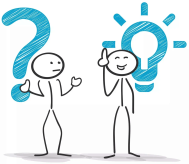 Мощность
Сила
Плотность
Время
Теплоемкость
Давление
Мощность
Сила
Плотность
Работа
Температура 
Масса
Путь
Вес
Скорость
Словом «метр» оканчиваются физические измерительные приборы, применяемые не только в лабораториях ученых. Например: термометр  -  температура.
Найди  себя!
термометр  -  температураПосчитай, сколько таких приборов в паре с измеряемыми величинами знаешь ты.Подсказки на юго-востоке слайда
Найди  себя!
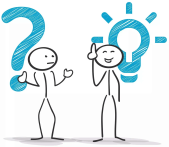 динамометр – сила;
     метр – длина;
    спидометр – скорость;
    барометр – атмосферное   давление;
    манометр – давление;
    психрометр – влажность  воздуха;     
    электрометр – электрический заряд;    амперметр – сила тока;
    вольтметр – напряжение;
    ваттметр - мощность  тока
Загадки отгадывают все. А ты?А где загадки?
Найди  себя!
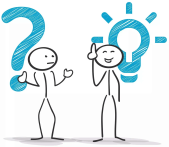 1.Все поведает, хоть и без языка, когда будет ясно, а когда - облака. 
2. Клубится, а не дым, ложится, а не снег. 
3.Им силу тока изменяют, если что-то в нем сдвигают.
4.Книги читают, а грамоты не знают. 
5.Был один Антошка, посмотрел в окошко - там второй Антошка! Что это за окошко? Куда смотрел Антошка?
6.Висит груша - нельзя скушать.  
7.Что с земли не поднимешь? 
8.Видно нет у нее ума: ест она себя сама. 
9.Чист и ясен, как алмаз,  дорог не бывает, он от матери рожден, сам ее рождает. 
10.Вечером наземь слетает, ночь на земле пребывает, утром опять улетает.
Ответы к загадкам (Осторожно, перемешано!)
Лед Реостат Туман Очки Роса Тень
Барометр Зеркало Свеча Лампочка
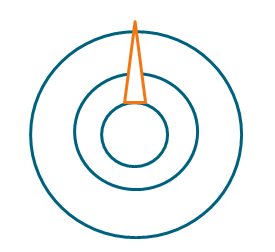 А это что?
Это – друдл! 
https://cherch-ikt.ucoz.ru/osnov/razd2/zanimat/drudly.pdf
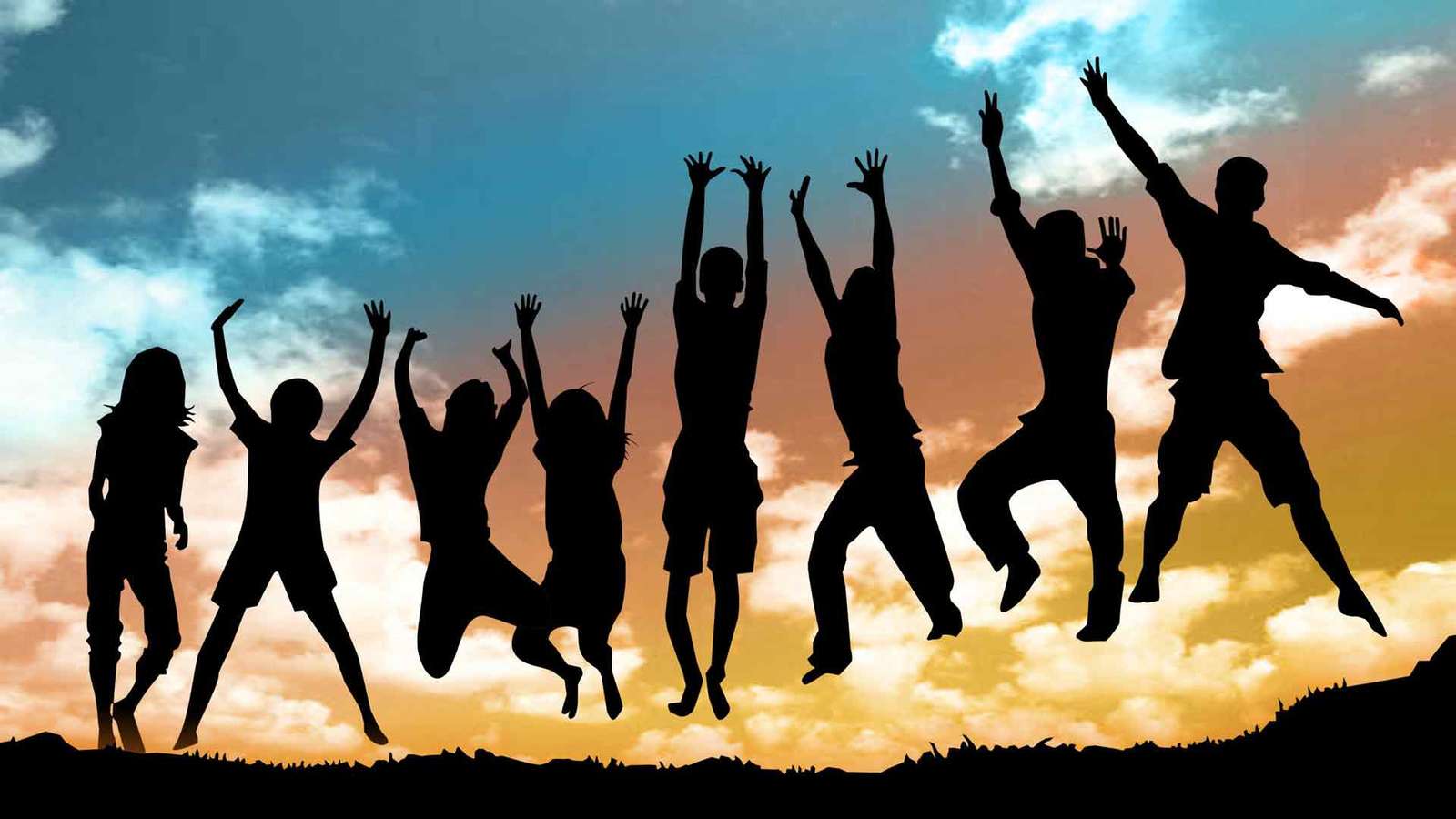 Найди себя!
Ссылки на использованные ресурсы:
https://urok.1sept.ru/статьи/595028/
https://regnum.ru/pictures/1991411/1.html
https://ru.freepik.com/free-vector/illustration-of-chemistry-laboratory-instruments-set_3834391.htm
http://www.fonstola.ru/download/339700/1920x1080/
https://yandex.ru/images/search?text=Лабиринт%20яблоко&source=related-duck&from=tabbar
https://zen.yandex.by/media/id/5c222fecfff6f300a999b45b/rubrika-vse-chto-vy-stesnialis-cprosit-ob-obscejitii-5d67df3fdf944400ae3243f4
https://cherch-ikt.ucoz.ru/osnov/razd2/zanimat/drudly.pdf
Материал подготовлен 
учителем физики МБОУ Шаталовской СШ Мамичевой И.С.